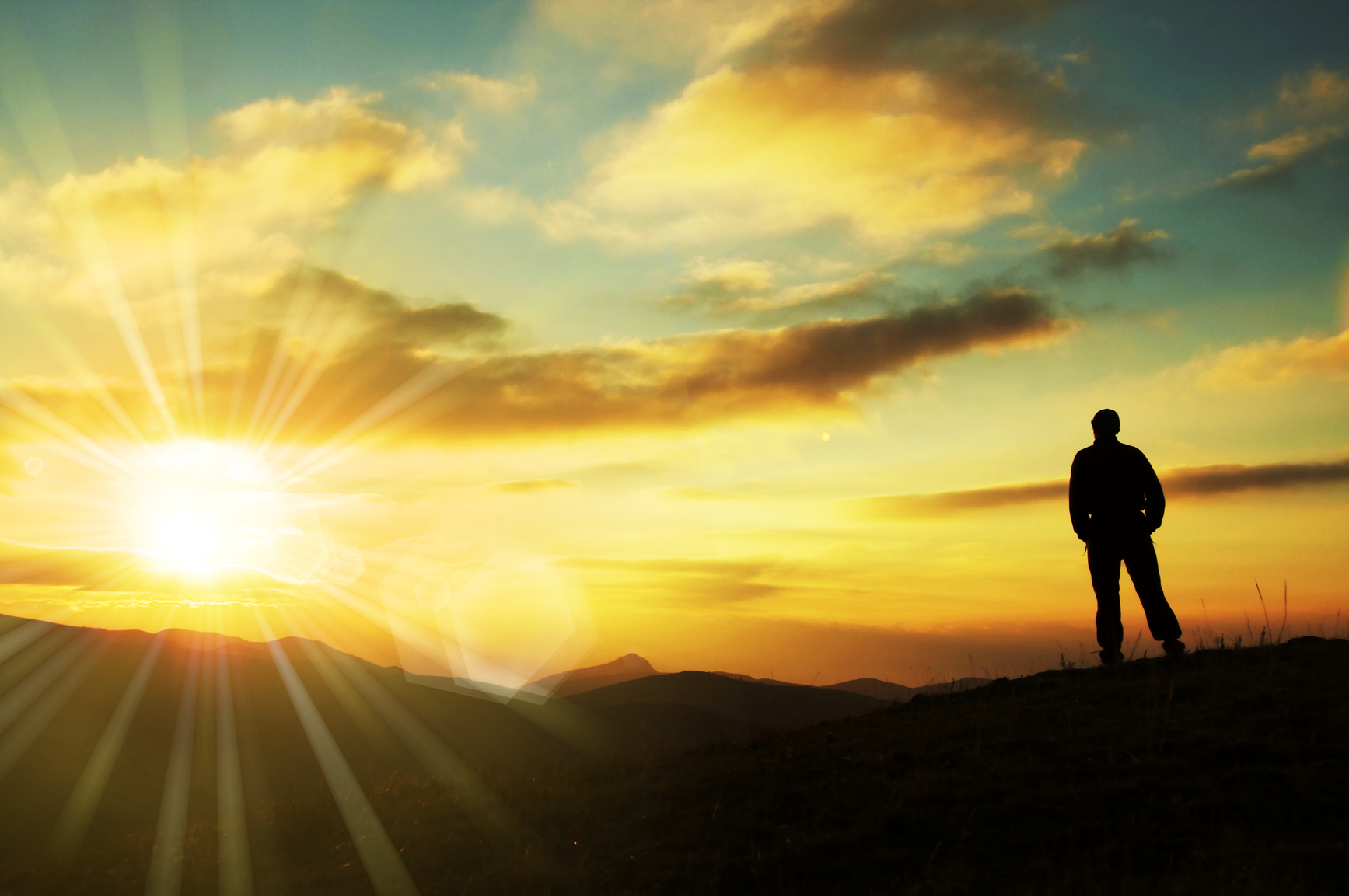 In Christ
“Therefore, if anyone is in Christ, he is a new creation; old things have passed away;                                              behold, all things have become new.”
2 Corinthians 5:17
The Blessing of Being “In Christ”
Redemption - Rom. 3:24
Eternal Life - Rom. 6:23
Sanctification - 1 Cor. 1:2
Liberty - Gal. 2:4
Every Spiritual Blessing - Eph. 1:3-14
The Blessing of Being “In Christ”
Redemption - Rom. 3:24
Eternal Life - Rom. 6:23
Sanctification - 1 Cor. 1:2
Liberty - Gal. 2:4
Every Spiritual Blessing - Eph. 1:3-14
Chosen in Him (v. 4)
Adopted as sons (v. 5)
Accepted in Him (v. 6)
Forgiveness of sins (v. 7)
Inheritance in Him (v. 11)
Sealed with the Holy Spirit (v. 13)
In Christ

Redemption
Eternal Life
Sanctification
Liberty
Every Spiritual Blessing
Outside of Christ

NO Redemption
NO Eternal Life
NO Sanctification
NO Liberty
NO Spiritual Blessings
How Do We Get Into Christ?
In Christ

Redemption
Eternal Life
Sanctification
Liberty
Every Spiritual Blessing
How Do We Get Into Christ?
In Christ

Redemption
Eternal Life
Sanctification
Liberty
Every Spiritual Blessing
How Do We Get Into Christ?
In Christ

Redemption
Eternal Life
Sanctification
Liberty
Every Spiritual Blessing
Hear the Gospel - Rom. 10:17
How Do We Get Into Christ?
In Christ

Redemption
Eternal Life
Sanctification
Liberty
Every Spiritual Blessing
Believe Jesus is the Son of God - John 8:24, 20:30-31
Hear the Gospel - Rom. 10:17
How Do We Get Into Christ?
In Christ

Redemption
Eternal Life
Sanctification
Liberty
Every Spiritual Blessing
Repent of our sins - Luke 13:3; Acts 17:30
Believe Jesus is the Son of God - John 8:24, 20:30-31
Hear the Gospel - Rom. 10:17
How Do We Get Into Christ?
In Christ

Redemption
Eternal Life
Sanctification
Liberty
Every Spiritual Blessing
Confess Christ -            Rom. 10:9-10
Repent of our sins - Luke 13:3; Acts 17:30
Believe Jesus is the Son of God - John 8:24, 20:30-31
Hear the Gospel - Rom. 10:17
How Do We Get Into Christ?
Baptized - Gal. 3:27
In Christ

Redemption
Eternal Life
Sanctification
Liberty
Every Spiritual Blessing
Confess Christ -            Rom. 10:9-10
Repent of our sins - Luke 13:3; Acts 17:30
Believe Jesus is the Son of God - John 8:24, 20:30-31
Hear the Gospel - Rom. 10:17